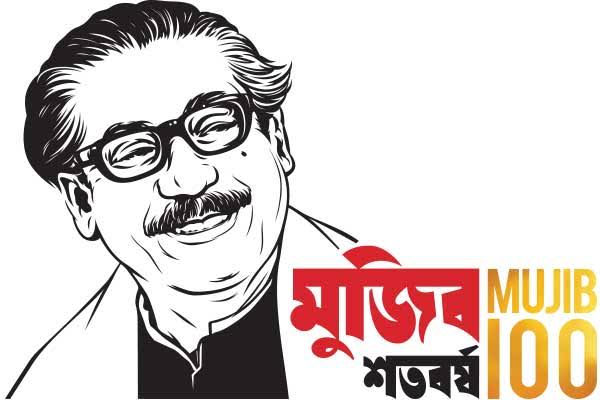 সবাইকে মুজিব বর্ষের শুভেচ্ছা
স্বাগতম
পরিচিতি
মোঃ আখলাক হোসেন 
সহকারী শিক্ষক 
নারহট্ট সরকারি প্রাথমিক বিদ্যালয়, কাহালু, বগুড়া।
akhlak.chemist@gmail.com
পাঠ পরিচিতি
শ্রেণি: প্রাক-প্রাথমিক 
বিষয়: ভাষার কাজ (বাংলা) 
পাঠ: বর্ণ পঠণ
শিখনফল
৩.২.১০ ধ্বনির প্রতীক(বর্ণ) শনাক্ত করতে পারবে।
আজ আমরা পড়ব
ত-ন
ত
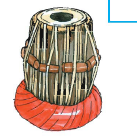 তবলা
ত
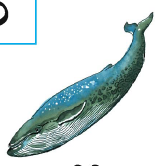 তিমি
থ
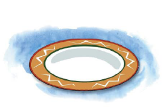 থালা
থ
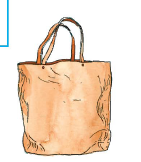 থলে
দ
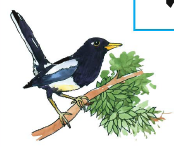 দোয়েল
দ
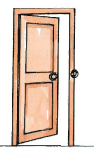 দরজা
ধ
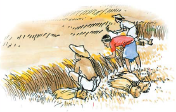 ধান
ধ
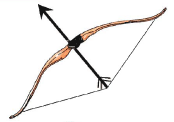 ধনুক
ন
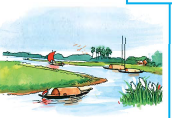 নদী
ন
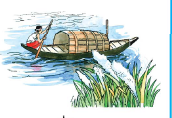 নৌকা
এসো বর্ণগুলো এক সাথে পড়ি
ন
ধ
দ
থ
ত
খালি ঘরে সঠিক বর্ণ লিখি
দ
ত
ধ
থ
ধন্যবাদ